Turning the Ownership Ceiling Into the Floor
Presenter
Date
A Business With a Noble Purpose
Protect Loved Ones
Plan for Secure Financial Future
Provide Peace Of Mind
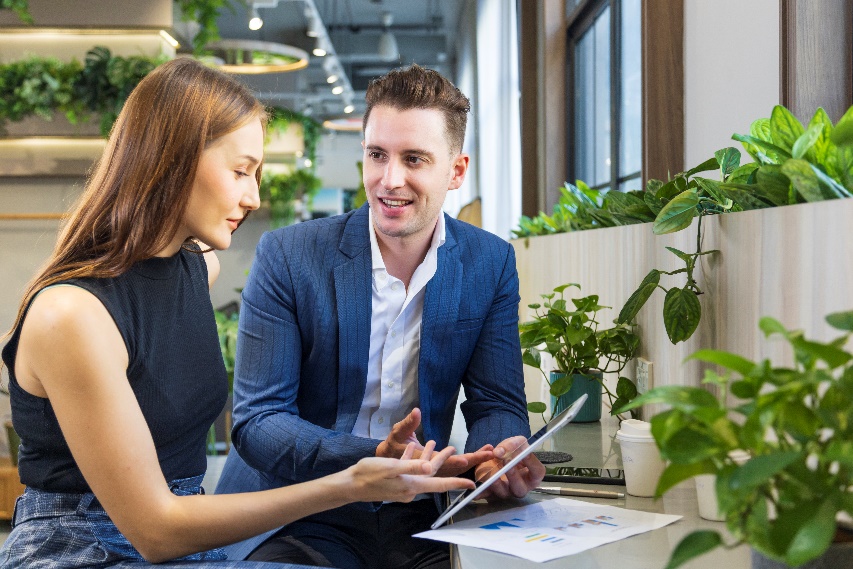 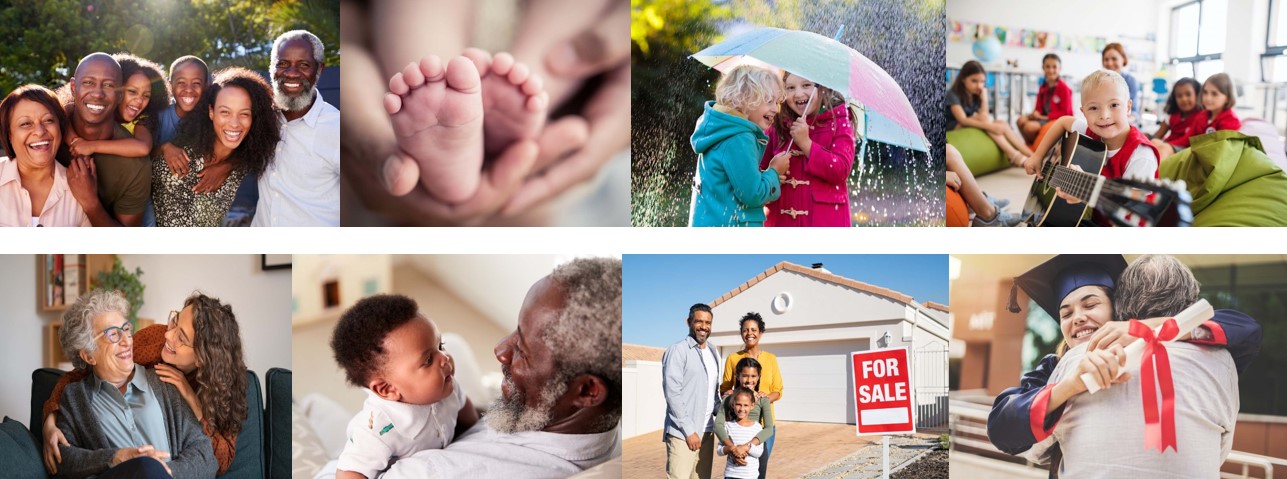 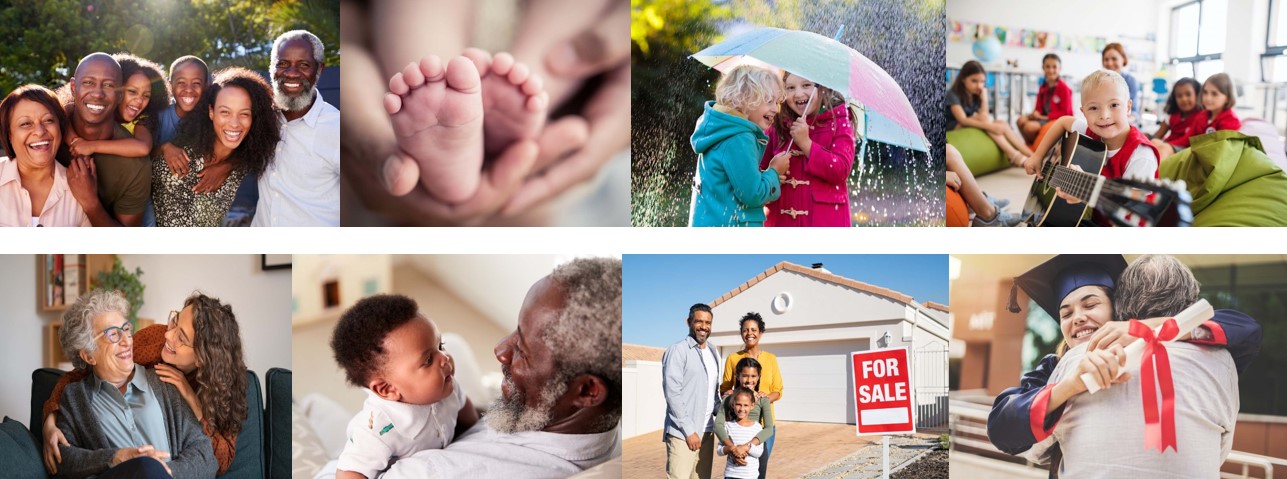 2
[Speaker Notes: Life insurance serves a noble purpose: it helps people protect their loved ones and plan for a secure financial future. Agents and advisors play a crucial role in helping people understand their unique needs, providing appropriate coverage, and ensuring that beneficiaries are well taken care of in times of need. 

We’re in the business of helping people achieve financial security. Our research shows that almost two thirds (62 percent) of life insurance owners report that they feel financially secure compared to a significant difference of 46 percent of non owners.]
Sales Are Relatively Flat
U.S. Individual Life Insurance Policy Sales
Source: LIMRA’s U.S. Individual Life Insurance Sales survey results and LIMRA estimates (1993 – 2023) and the American Council of Life Insurance (1975 – 1992).
Excludes corporate- and bank-owned life insurance (all years).
Policy growth was particularly impacted by a large writer shifting from a group to an individual platform (2015).
3
[Speaker Notes: But it’s also a business. And a business that hasn’t really been growing (despite a COVID bump).]
Ownership Hit a Ceiling and Has Been in Decline
Estimated Market Penetration by Product,* 2011–2024
Gap Between Own Insurance and Need Insurance
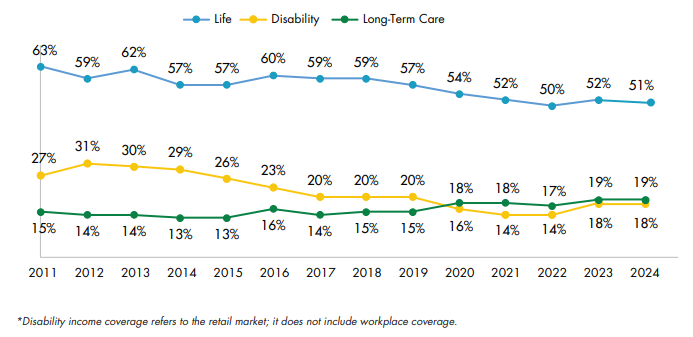 Opportunity 
Over 100 million people tell us they need insurance but don’t have it or don’t have enough.
Source: 2024 Insurance Barometer Study, LIMRA and Life Happens.
4
[Speaker Notes: Rates of ownership have been declining as well. It seems like we’re all fighting over the same market segment. 

But the need is still there. What if – instead of fighting over the same piece of pie we just made the pie bigger? If we can successfully expand the pie, we can turn the sales ceiling into the floor.]
Turning the Growth Ceiling Into the Floor
Growth will come from traditionally underserved and new markets
Gen Z
LGBTQ+
Women
Ethnicity
54 million
in the U.S.
85%
are either the sole or the joint financial decision-makers in their households
68 million
in the U.S.
Smallest adult population today
Get it right as they are aging
21 million
expressed an ownership need.
7.2% 
of population
Nearly 22%
for Gen Z
Black Americans:
higher ownership
Only 35%
own to transfer wealth or leave an inheritance
Hispanic Americans:
62.1 million people
(an increase of 23% over the past decade)
40% 
In the U.S., the number of single-mother households with minor children has increased 40% since 1980.
Sources: 2024 Insurance Barometer Study, LIMRA and Life Happens. 
United States Census Bureau, 2020.
Gallup telephone surveys of more than 10,000 U.S. adults in 2023.
5
[Speaker Notes: Immigration will drive future population growth
Among all the young people now in the U.S., there are more minority young people than white young people
People are delaying marriage
People are less likely to get married
The number of Americans ages 65 and older will more than double over the next 40 years]
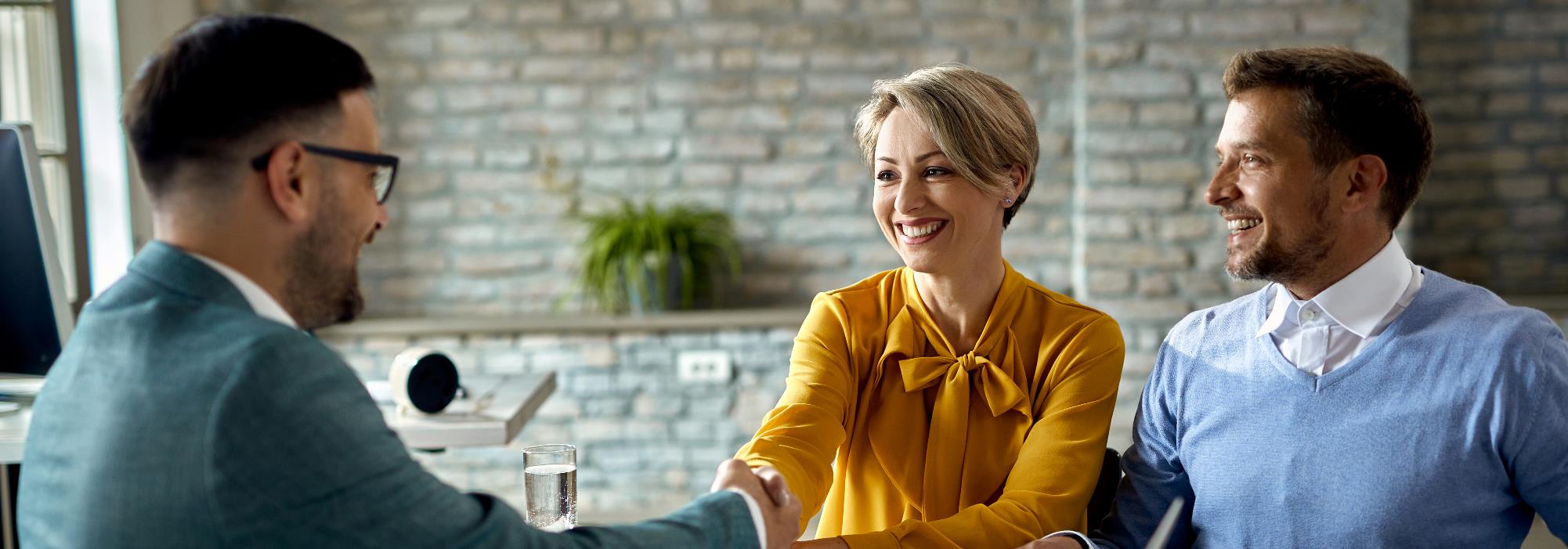 Targeting Your Opportunity
[Speaker Notes: These markets are not deterministic; not all women, Hispanics, etc. are the same.]
The Female Market Is a Growth Opportunity...
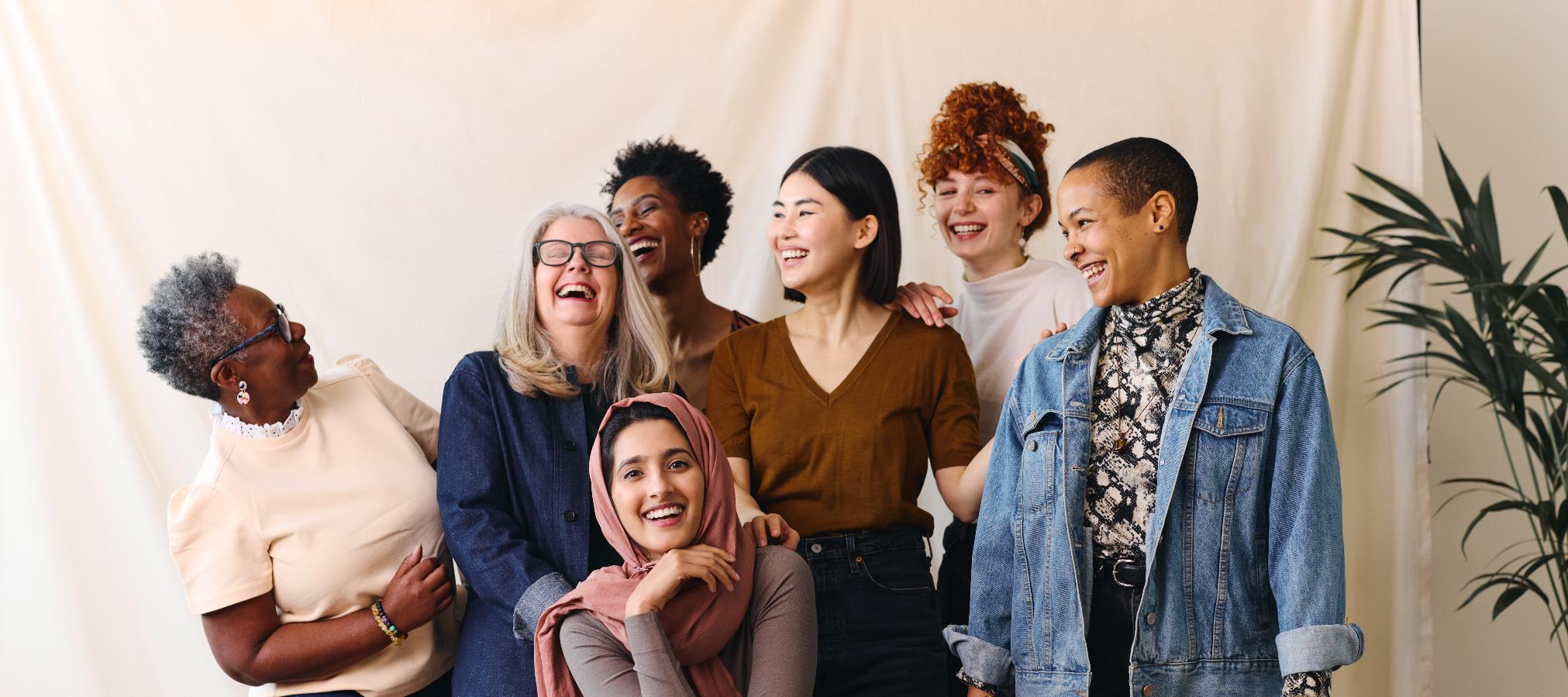 Outlive men by an average of 6 years
Make up 48% of the workforce
54 million adult women in the U.S.
Nearly half of women say their families would feel financial hardship within one year or sooner should the primary wage earner pass away.
Control an estimated$10 trillion in assets*
85% are either the sole or joint financial decision-makers in their households
49%
7
*techcrunch.com, 2023.
Source: 2024 Insurance Barometer Study, LIMRA and Life Happens.
[Speaker Notes: American women control more than $10 trillion in U.S. household financial assets, an amount likely to triple within a decade.]
...and Welcomes Advice and Expert Guidance
Financial Advisor Relationships2
Perceptions2
Men
Women
More likely to report financial stress
A quarter are looking for a financial advisor 
But have less confidence in carriers and financial professionals (for insurance agents and brokers )
54%
43%
Uninsured1
34%
23%
of women v. men
Less likely to say they are very knowledgeable about investments and/or financial products
Underinsured1 
“I need more life insurance”
23%
22%
25%
41%
13%
27%
of women v. men
of women v. men
Sources:12024 Insurance Barometer Study, LIMRA and Life Happens.
2Consumer Perceptions on Choosing a Financial Professional (unpublished), LIMRA, 2023.
8
Consultative Partnership Works Well With Women
Perceptions
Key Messages
Lack of knowledge and confidence can lead to a fear of being exploited
Some women feel they may be treated differently if they are not married or if their husband isn’t present
Trustworthiness is an important attribute of a financial advisor
Lead with advice: Frame insurance as part of a holistic financial plan
Be patient; explain complex concepts to increase confidence
Indicate options that are affordable for single-income households
Highlight security for dependents (single mothers)
9
Your Newest Customers
Capturing the Next Generation: Z
Demographics
Experiences
Young
Ethnically andracially diverse
More educated
Slower to join the workforce
Used to structure, achievement, and support
Psychographics
Digital natives
Values-driven
11
[Speaker Notes: Gens Z and Millennials are almost 43% of the population 
Gen Z is more than 68 million people]
Jump-Start Financial Planning With Gen Z
They Have Other Concerns Ahead of Life Insurance
Why They Don’t Buy
45%
46%
Saving for an emergency
Job security/maintaining income
37%
38%
29%
42%
Saving enough for retirement
44%
Paying monthly bills
Perceived expense
Procrastination
Unsure how much is needed or what type to buy
Being able to support self if unable to work
40%
Employed Gen Z is more likely to believe what they have from work is sufficient*
Half (49%) of Gen Z adults and Millennials (46%) say they need life insurance or more of it
Source: 2024 Insurance Barometer Study, LIMRA and Life Happens.                                *2023 Insurance Barometer Study, LIMRA and Life Happens
12
[Speaker Notes: The top 2 reasons for not buying are related to getting started.  FPs can help jump start their financial education and planning.  Help them understand how to carve out funds from daily expenses to invest in insurance]
Connect Authentically With Gen Z
Gen Z Social Media Use for Financial Information
Key Messages
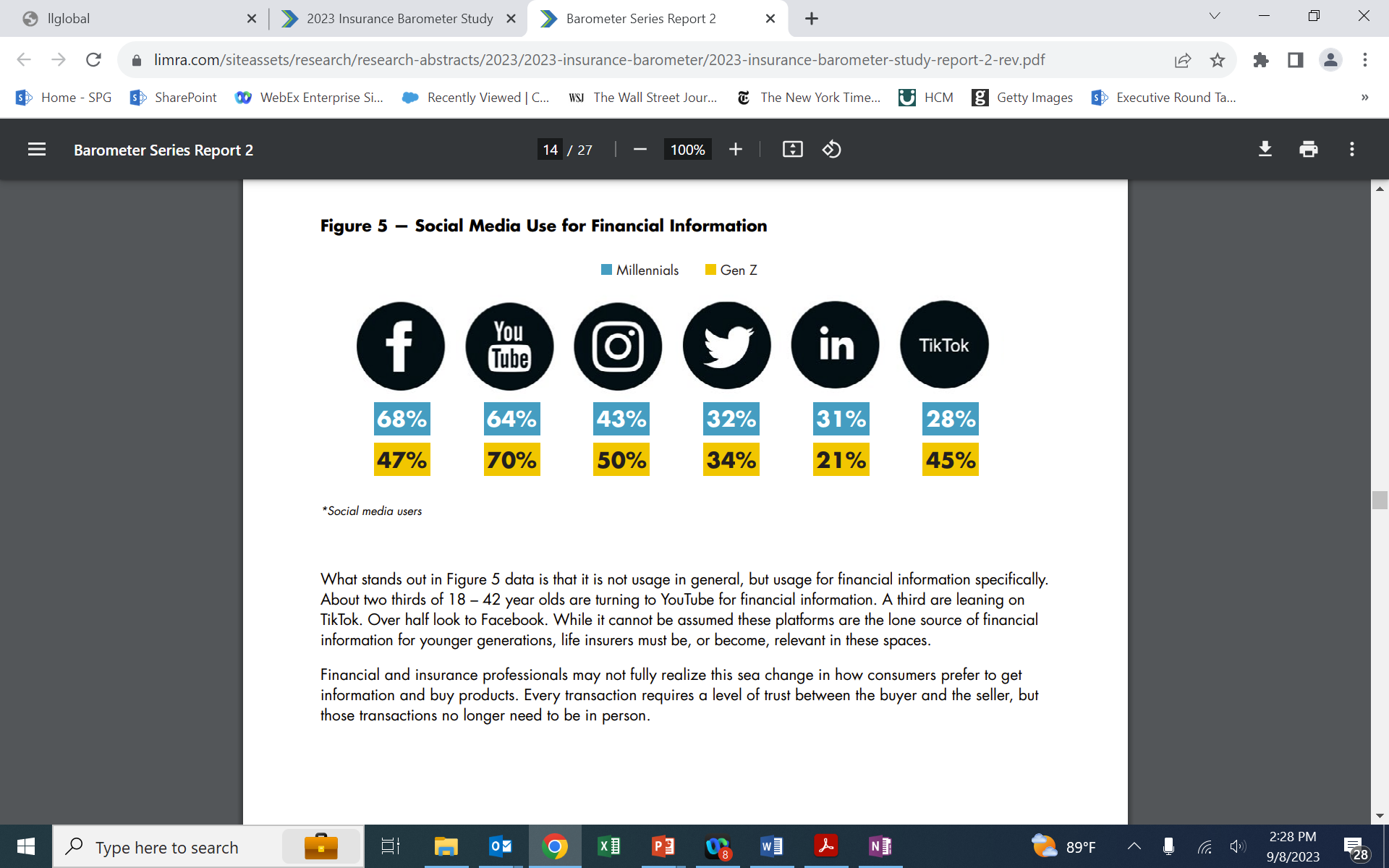 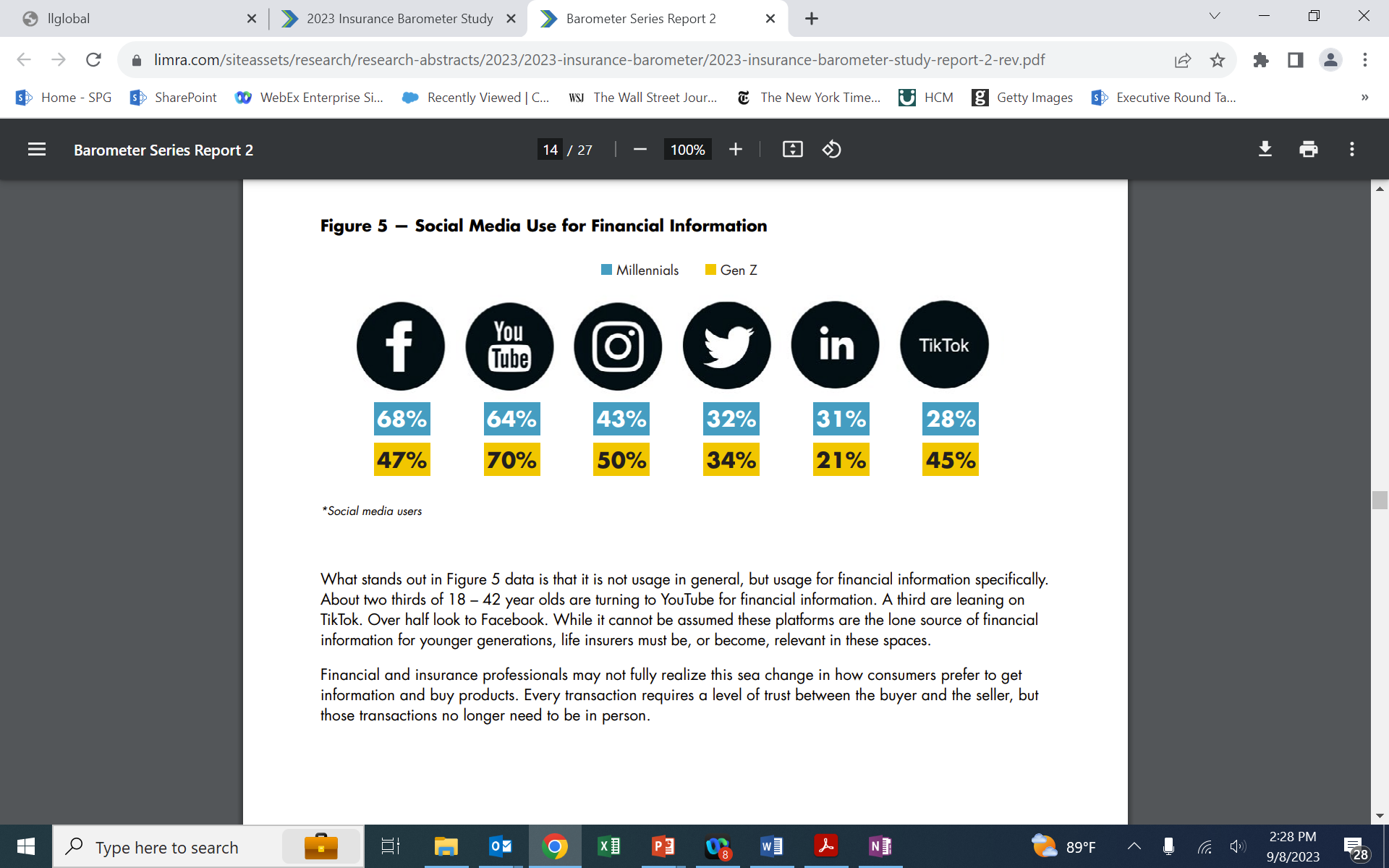 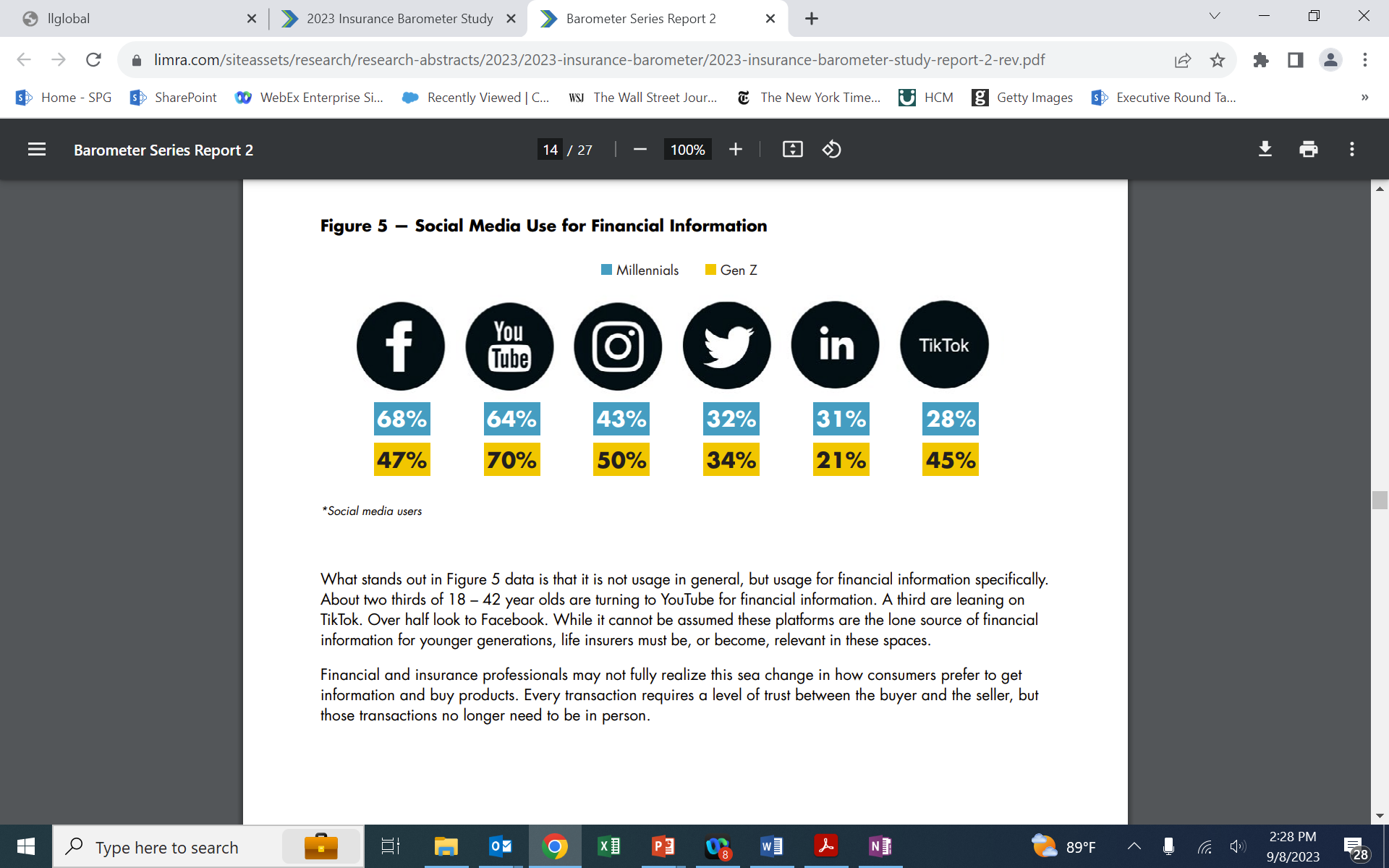 Lead with advice: Frame insurance as part of a holistic financial plan
Benefits of buying when young
Appeal to their individualism and how they can personally benefit
54%
62%
57%
They use social media to research, but prefer to buy from a professional
Close familiarity with financial/emotional 
strain of lack of coverage
49%
21%
Top 3 reasons for buying:
21%
The birth of a child
Getting Older
Source: 2024 Insurance Barometer Study, LIMRA and Life Happens.
13
The LGBTQ+ Market
LGBTQ+ American Trends Suggest Future Growth
About 7.2% of population identifies as LGBTQ+ (according to Census analysis)
LGBTQ+ Identification by Generation in 2022
Percentages of those who identify as lesbian, gay, bisexual, transgender, or other:
9.8%
22.3%
4.5%
2.3%
1.1%
Generation Z
Millennials
Generation X
Baby Boomers
Silent Generation
15
Source: Gallup telephone surveys of more than 10,000 U.S. adults in 2023.
LGBTQ+ Americans Are Disproportionately Underserved
Same-sex married couples have higher median HH income than straight couples
are worried about having enough to comfortably retire
42%
ownership; 10 points lower than general population
50%
of LGBTQ+ consumers recognize their need for life insurance and are 1.5 times as likely to buy it
report high or very high levels of stress regarding household finances; 17 points higher than Americans overall
75%
49%
16
Source: Same-Sex Married Couples Have Higher Income Than Opposite-Sex Married Couples, United States Census Bureau, 2020.
Reaching and Resonating With LGBTQ+
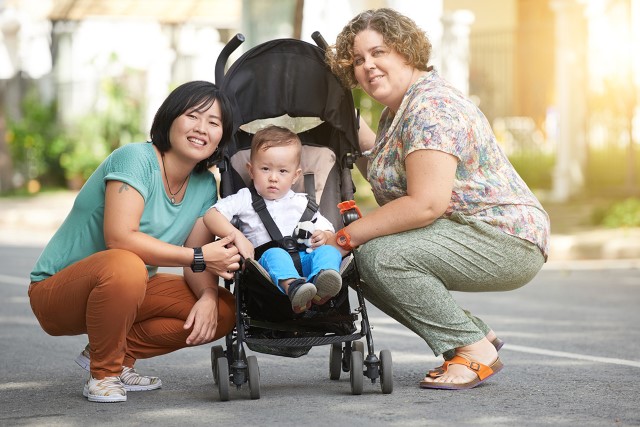 Lead With Advice
Frame insurance as part of a holistic financial plan
Insurance is needed regardless of marital status
Offer domestic partnership or joint policies
Discuss beneficiary designations
Highlight legal protections
Inclusive Marketing
Use inclusive language and avoid making assumptions
Get involved with LGBTQ+ affinity groups and associations
17
[Speaker Notes: Can provide financial protection and benefits, especially in cases where legal rights and protections may not be as straightforward for LGBTQ+ couples.
Some LGBTQ+ couples may not be legally married or may prefer domestic partnership agreements. Offer policies that accommodate their relationship status
Explain the importance of choosing beneficiaries carefully. LGBTQ+ individuals may have diverse family structures, so ensure they understand the implications of their choices.



Be Inclusive in Marketing:

Ensure that your marketing materials and advertisements are inclusive and representative of the LGBTQ+ community. This can help potential clients feel more comfortable and welcomed.]
The Hispanic Market
The Hispanic Market Is Diverse
62.1 million 
U.S. Hispanic population represents 62.1 million people (23% increase over the past decade)
Places of Origin Vary
3.9%
6.4%
Challenges to Ownership
9.5%
May have less access to life insurance at work
Younger
Many speak Spanish or are bilingual
61.4%
Mexican
South or Central American
Trail non-Hispanic whites in educational attainment and income
Puerto Rican
Cuban
Source: United States Census Bureau, 2020.
19
[Speaker Notes: Mexicans ranked as the largest at 61.4 percent. Following this group are: Puerto Ricans (9.6 percent), Central Americans (9.8 percent), South Americans (6.4 percent), and Cubans (3.9 percent).

In 2019, 30.8 percent of Hispanics were under the age 18 in comparison to 18.6 percent of non-Hispanic whites.

Census 2019 data shows that 71.1 percent of Hispanics speak a language other than English at home

17.6 percent of Hispanics in comparison to 36.9 percent of non-Hispanic whites had a bachelor's degree or higher. Among full-time year-round workers in 2019, the average Hispanic/Latino median household income was $55,658 in comparison to $71,644 for non-Hispanic white households.
According to a 2019 U.S. Census Bureau report, 24.4 percent of Hispanics, in comparison to 14.5 percent non-Hispanic whites, worked within service occupations. 23.8 percent of Hispanics in comparison to 44.8 percent of whites worked in managerial or professional occupations.]
Get In on the Ground Floor With the Largest — and Still Growing — Segment
Lower Ownership Across Products
Commonly Held Beliefs
78%
17%
43%
More likely to believe that the recommended amount is too high
for life insurance*
for health/medical
disability*
26% believe that it’s for final expenses only*
Time to Hardship Is Fast
46%
24%
say within six months
say within one month
*Source: 2024 Insurance Barometer Study, LIMRA and Life Happens.
20
Tapping Into the Opportunity
Multilingual Advisors
Approach Matters
Growing their business at 2X the rate of monolingual advisors
Have more clients with incomes over $1 million
Lead with advice and planning
Discuss benefits of whole life and cash value options
Sources: The Secret to Reaching the Black Community in 2022: Local Marketing, Refuel Agency, 2022. 
Hispanic Americans: Life Insurance Ownership and Attitudes, LIMRA and Life Happens, 2022.
21
Speaking the Language on All Levels
Social Media
Be Present Locally
Connection Matters
Get involved with relevant organizations and celebrate holidays and events
Higher usage 75% of Hispanics versus 59% of general population
Bilingual capabilities are an advantage, including online
Prefer platforms like YouTube and Facebook for financial knowledge
Consider educational workshops focused on literacy, budgeting, saving, etc.
Cultural competence is essential
Sources: The Secret to Reaching the Black Community in 2022: Local Marketing, Refuel Agency, 2022. 
Hispanic Americans: Life Insurance Ownership and Attitudes, LIMRA and Life Happens, 2022. 
2024 Insurance Barometer Study, LIMRA and Life Happens
22
The Black American Market
[Speaker Notes: America is becoming more diverse. On the first day of 2020, whites under age 18 were already in the minority. Among all the young people now in the U.S., there are more minority young people than there are white young people.]
Missed Opportunity: Black American Generational Wealth
58%
Own life insurance (and 39% think they need more)
Feel barely or not at all financially secure
Feel financiallysecure
69%
More likely to own to cover burial and final expenses
66%
53%
34%
47%
Insured Black Americans
Uninsured Black Americans
Insured Black Americans
Uninsured Black Americans
6%
Feel they would not qualify for coverage
Source: 2024 Insurance Barometer Study, LIMRA and Life Happens.
More likely to believe life insurance is only for burial and final expenses
Opportunity to build and transfer wealth; build an estate
2024 Insurance Barometer Study, LIMRA and Life Happens
24
[Speaker Notes: Black Americans were generally hit harder by COVID – economically and health-wise. Ownership rates are down, and rates of financial stress are higher than for this group than many other segments. Consistently, our studies have shown that more Black Americans are worried about day-to-day financial challenges, including job security, paying monthly bills, and supporting themselves and their loved ones should they become ill or disabled. These concerns may prevent them from focusing on their longer-term financial security. 
Historically, Black Americans own life insurance at higher rates than the rest of the population, but more likely to see life insurance only for burial expenses. Only 48% own to transfer wealth or leave an inheritance.]
Expanding Reach Through Cultural Alignment
Messages
Social Proof:
what ‘people like me’ buy to overcome perception barriers
FinancialEducation:
Offer educational resources to help potential clients understand the value of life insurance and how it fits into their overall financial plan
Share financial guidance and make a plan
Provide level choices to support optionality
It’s not as expensive as you think
It’s not just for your family; it can help you
Culturally relevant marketing
Create generational wealth
more likely to trust any Black media than general media
more likely to pay attention to ads that reflect Black culture
35%
71%
Source: The Secret to Reaching the Black Community in 2022: Local Marketing, Refuel Agency, 2022.
25
Advice and Suggestions
Seizing the Opportunity: Value Proposition
Life insurance can be a powerful (and affordable) financial planning tool
Product
Marketing
Support
Wellness and other benefits will resonate
Create audience-tailored messaging that resonates
Help build literacy              (and confidence and trust)
Broad product portfolio with emphasis on simplicity and control
Leverage relevant channels to reach key targets
Expert guidance for confident decisions
27
Growing From the Floor Up
Focus: 
Identify 1–2 key targets to go deep
Build a micro-strategy for reaching and engaging with the target audience
Measure and optimize your strategy
When ready, identify another target to grow
28